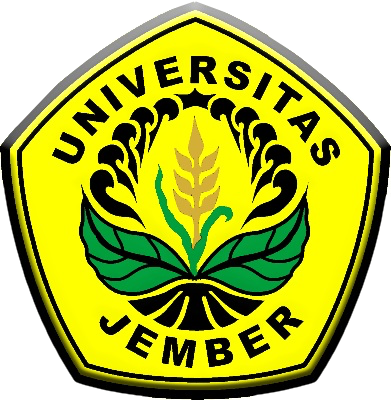 Artificial Intelligence (Kecerdasan buatan): Sejarah dan aplikasinya
Khairul Anam, S.T., M.T., Ph.D
Teknik Elektro – Universitas Jember
https://i.ytimg.com/vi/kWmX3pd1f10/maxresdefault.jpg
Artificial
Intelligence (AI)
Computational Intelligence (CI)
Soft computing (SC)
SEJARAH
Alan turing (1950)
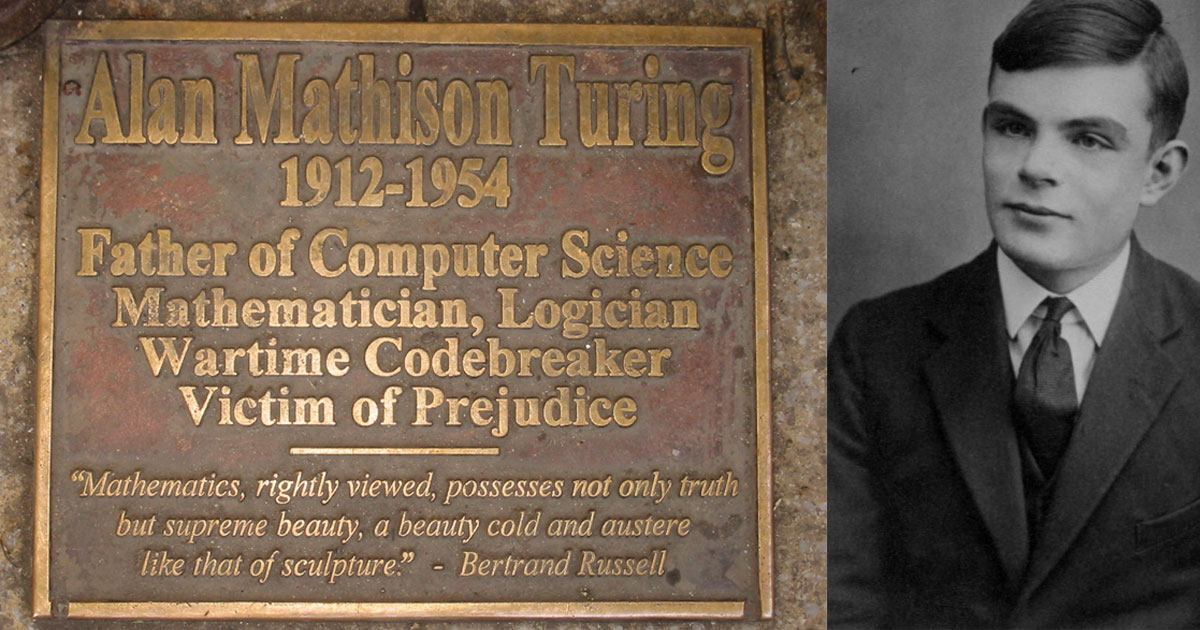 KOMputer Alan turing
http://cdn.wccftech.com/wp-content/uploads/2016/09/alan-turing-1140x554.jpg
Warren McCulloch- Walter Pits (1943)
MODEL McCulloch- Pits
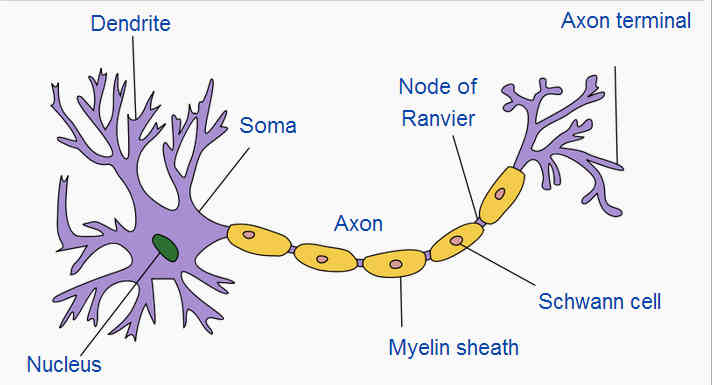 BIOLOGIS
TIRUAN
Marvin Mincsky -Dean Edmonds (1950)
http://cyberneticzoo.com/wp-content/uploads/Minsky-Papert-71-cSolomon-x640.jpg
Kelahiran Ai (1956)
http://images.slideplayer.com/26/8738948/slides/slide_10.jpg
1955-1965  Antusiasme Tinggi pada AI
1966 – 1973  Mati suri
Hardware komputer sangat terbatas
Perhitungan perlu komputer yang powerful
Dll
1969 – 1985  Knowledge-based  Expert System
1986  AI lahir kembali  Backpropagation
1987 – kini  BERJAYA
APLIKASI AI
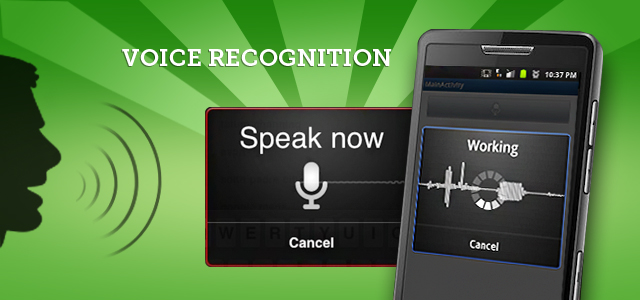 http://blog.contus.com/wp-content/uploads/2013/04/Android-Voice-Recognition.jpg
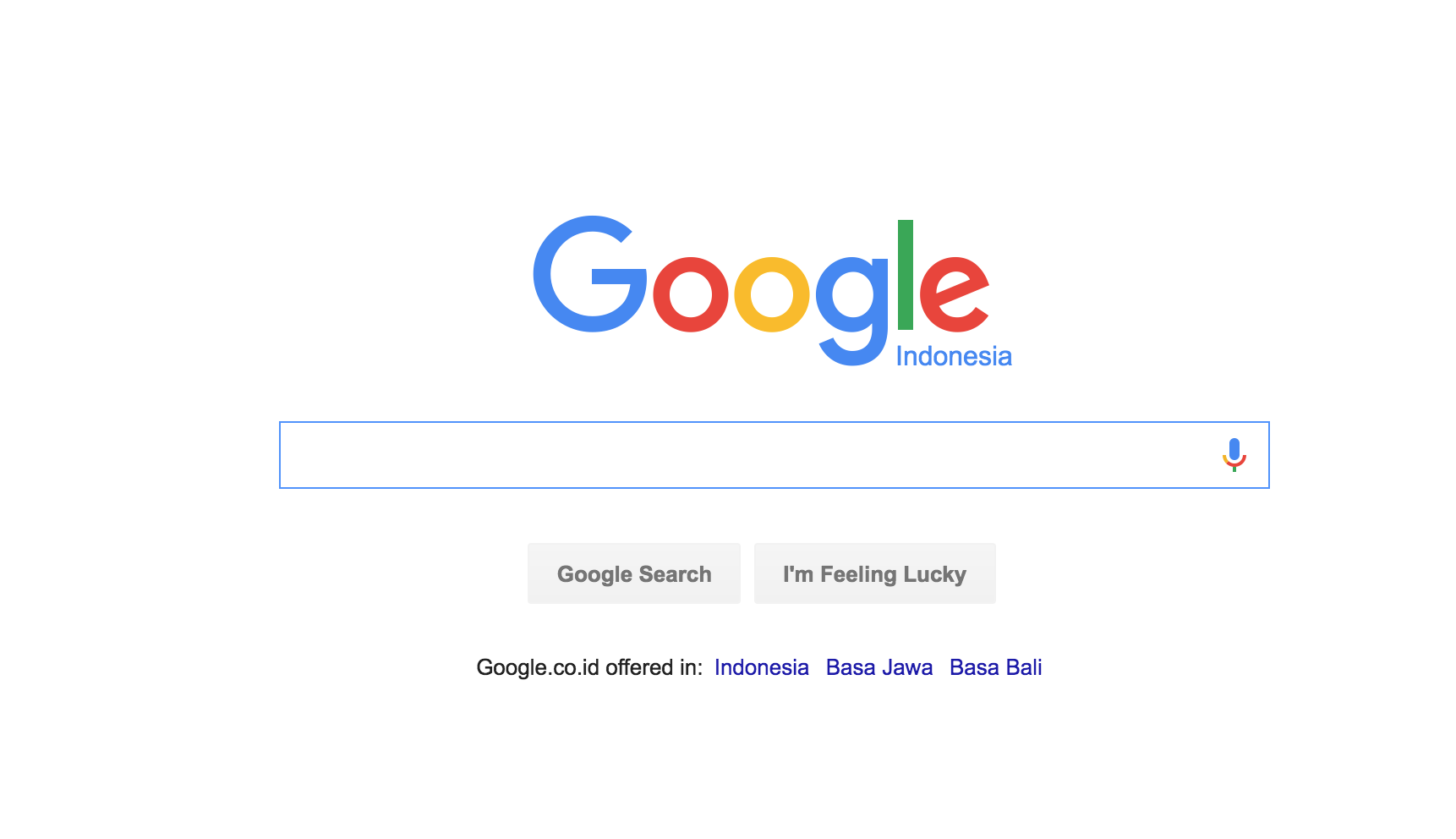 http://socialmedialab.upenn.edu/sites/default/files/uploads/images/DataMining.jpg
ROBOTIKA
PATH-PLANNING
MEDIS
pertanian
pangan
ekonomi
LEBIH DALAM 
BERSAMA AI
ROBOT BELAJAR
BELAJAR DENGAN GURU
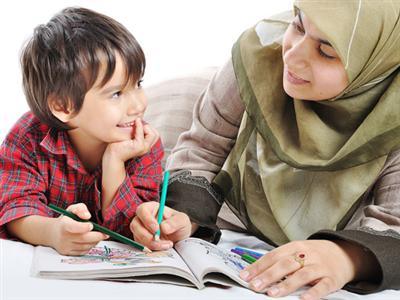 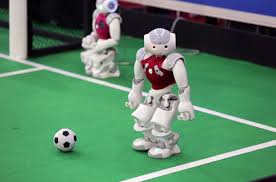 http://cdn.i24news.tv/upload/image/8ef86e79813dda5f8031d8fdac4da19bb79d1311.png
http://nisrina.co.id/blog/wp-content/uploads/2015/02/Orang-Tua-pun-Perlu-Belajar.jpg
ROBOT BELAJAR
BELAJAR TANPA GURU
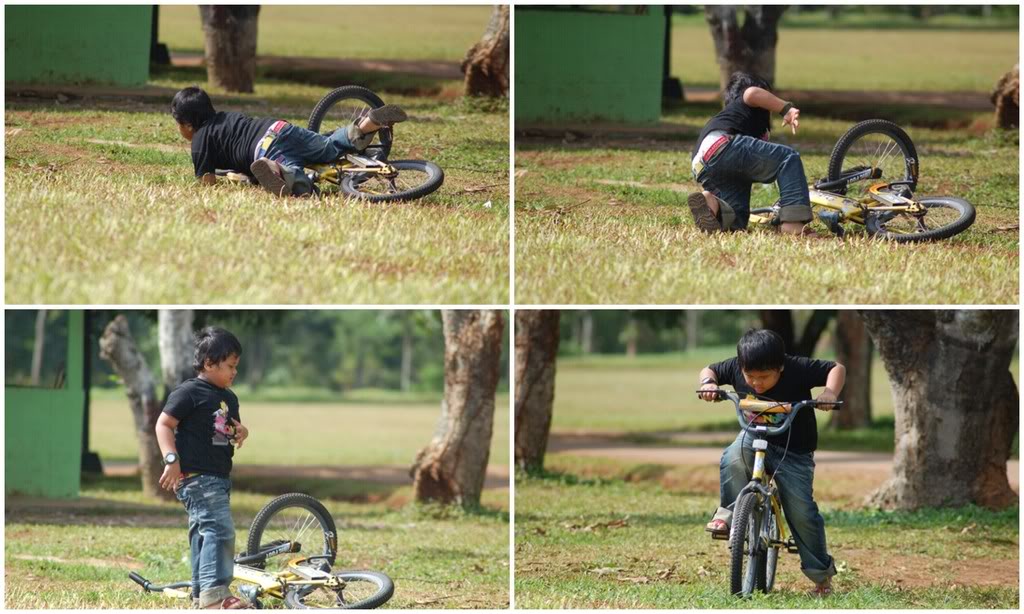 http://i187.photobucket.com/albums/x191/djokosantoso/my%20family/belajar%20sepeda/pantangmenyerah.jpg
ROBOT BELAJAR
BELAJAR TANPA GURU: Menghindari halangan
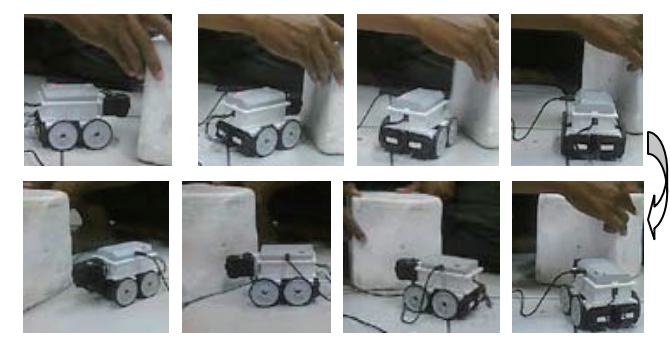 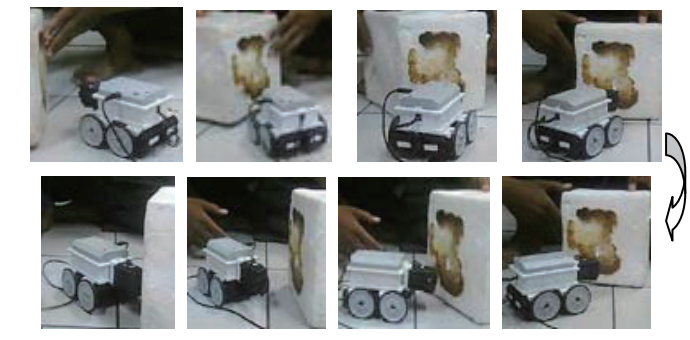 HALANGAN DI KIRI
HALANGAN DI KANAN
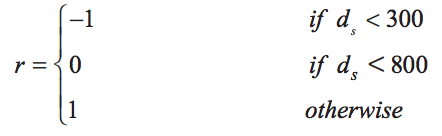 Formulasi reward/
penghargaan
deteksi dini Malignan melanoma
Deteksi keinginan manusia
PELUANG AI 
di UNEJ
Sangat menjanjikan
http://1.bp.blogspot.com/-EknMNFjUXhk/T9vr3rrd_KI/AAAAAAAABLQ/E1YcxZwNZK0/s320/Peluang%252BBisnis%252BOnline.jpg
SYARATNYA?
KERJA SAMA
http://www.sistemhrd.com/wp-content/uploads/2015/10/kerjasama1.jpg
KUNCI KESUKSESAN:KERJASAMA
Allah SWT berfirman:

وَتَعَاوَنُوا عَلَى الْبِرِّ وَالتَّقْوَى
 وَلَا تَعَاوَنُوا عَلَى الْإِثْمِ وَالْعُدْوَانِ
“Dan tolong-menolonglah kamu dalam (mengerjakan) kebajikan dan takwa dan jangan tolong menolong dalam berbuat dosa dan pelanggaran”
KUNCI KESUKSESAN:KERJASAMA
“Alone we can do so little; 
together we can do so much”
(Hellen Keller)
KUNCI KESUKSESAN:KERJASAMA
Group research baru telah dilauching:
Intelligent System and Robotics atau 
Sistem Cerdas dan Robotika. 
Grup Sistem Cerdas dan Robotika telah disetujui menjadi salah satu divisi di Center for Development of Advance Science and Technlogy (CDSAT) Universitas Jember dalam rapat inernal yang dipimpin oleh Prof. Bambang Sugiharto beberapa bulan lalu.
Member: Teknik Elektro, Teknik Mesin, Teknik Sipil, Program Studi Sistem Informasi dan Kimia Komputasi
TERIMA KASIH
KUNJUNGI KAMI DI:
http://khairulanam.com
http://khairul.web.unej.ac.id